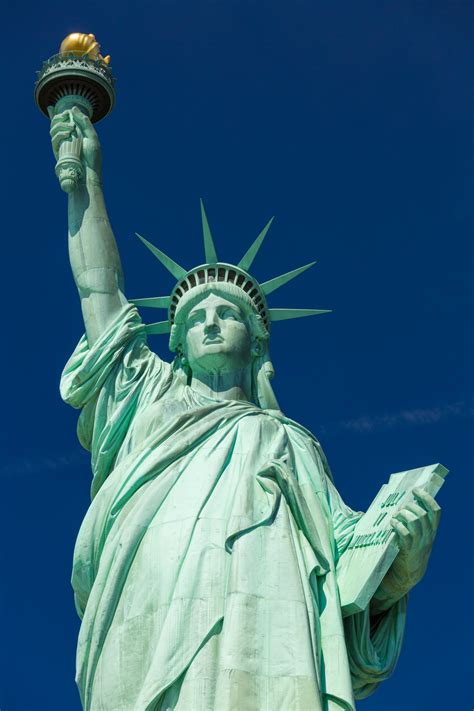 基督裡的自由與責任
加拉太書 5：1-15
5:1  基督釋放了我們，叫我們得以自由。所以要站立得穩，不要再被奴僕的軛挾制。 
2  我保羅告訴你們，若受割禮，基督就與你們無益了。 
3  我再指著凡受割禮的人確實的說，他是欠著行全律法的債。 
4  你們這要靠律法稱義的，是與基督隔絕，從恩典中墜落了。 
5  我們靠著聖靈，憑著信心，等候所盼望的義。 
6  原來在基督耶穌裡，受割禮不受割禮全無功效，惟獨使人生發仁愛的信心才有功效。 
7  你們向來跑得好，有誰攔阻你們，叫你們不順從真理呢？ 
8  這樣的勸導不是出於那召你們的。
9  一點麵酵能使全團都發起來。 
10  我在主裡很信你們必不懷別樣的心；但攪擾你們的，無論是誰，必擔當他的罪名。 
11  弟兄們，我若仍舊傳割禮，為什麼還受逼迫呢？若是這樣，那十字架討厭的地方就沒有了。 
12  恨不得那攪亂你們的人把自己割絕了。 
13  弟兄們，你們蒙召是要得自由，只是不可將你們的自由當作放縱情慾的機會，總要用愛心互相服事。 
14  因為全律法都包在「愛人如己」這一句話之內了。 
15  你們要謹慎，若相咬相吞，只怕要彼此消滅了。
基督裡的自由與責任
基督使人自由
加拉太書 5:1  基督釋放了我們，叫我們得以自由。所以要站立得穩，不要再被奴僕的軛挾制。
約翰福音 8：34-36 耶穌回答說：「我實實在在的告訴你們，所有犯罪的就是罪的奴僕…所以天父的兒子若叫你們自由，你們就真自由了。」
所有的人都是罪的奴僕
基督在十字架上為人贖罪，使人脫離罪的轄制
5:3 我再指著凡受割禮的人確實的說，他是欠著行全律法的債。
有人寧願回去做罪的奴僕
[Speaker Notes: 有人寧願回去做罪的奴僕：習慣了被奴役的生活]
自由與責任
弟兄們，你們蒙召是要得自由，只是不可將你們的自由當作放縱情慾的機會，總要用愛心互相服事。
自由不是『只有我喜歡，什麼都可以』，自由是『憑藉自主的意志決定做什麼』
法國人權宣言：自由即有權做一切無害於他人的事
基督徒：加上
有權和能力做一切合 神心意、不做 神禁止的事
選擇做對別人有益處的事
[Speaker Notes: 選擇做對別人有益處的事-就是愛人如己]
自由與律法
加拉太 3:23 -24 但這因信得救的理還未來以先，我們被看守在律法之下，直圈到那將來的真道顯明出來。這樣，律法是我們訓蒙的師傅，引我們到基督那裡，使我們因信稱義。 
律法使人知罪
律法使人看見靠自己努力無力解決罪，需要靠基督
因信（耶穌）稱義是不被定罪的唯一途徑
自由與愛人如己
5:14-15  因為全律法都包在「愛人如己」這一句話之內了你們要謹慎，若相咬相吞，只怕要彼此消滅了。
世界上的法律是消極的（禁止）， 神的律法以愛為動機，加上積極面（該做的、）
愛人如己是一個選擇，罪使我們沒有自由選擇愛人如己
基督使我們脫離罪的捆綁得到自由，聖靈塑造 神的性情（聖靈的果子）使我們活出自由的生命